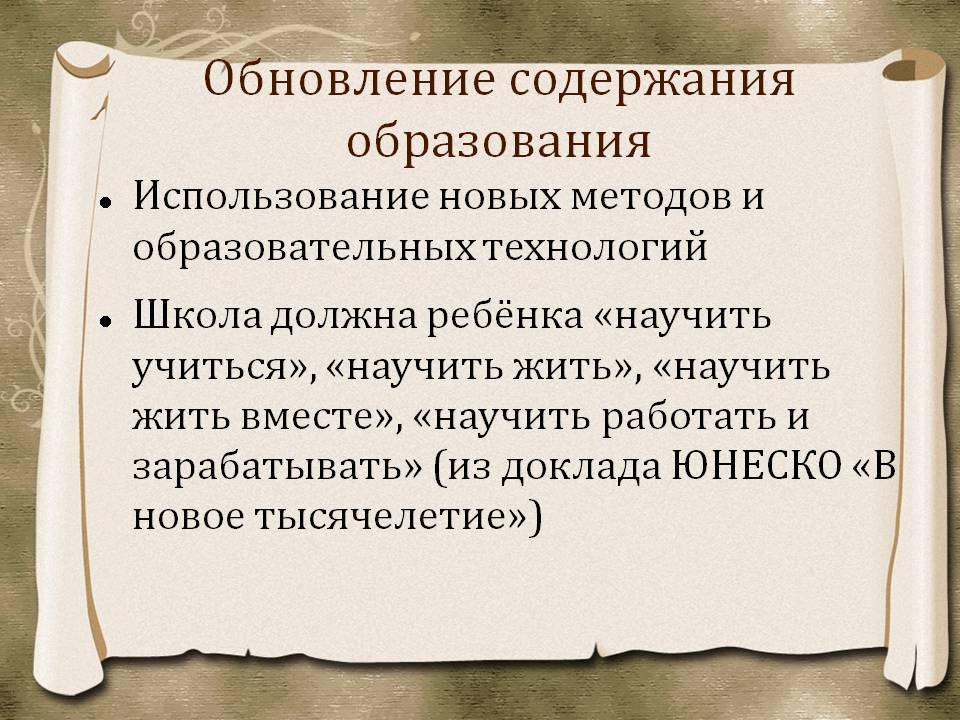 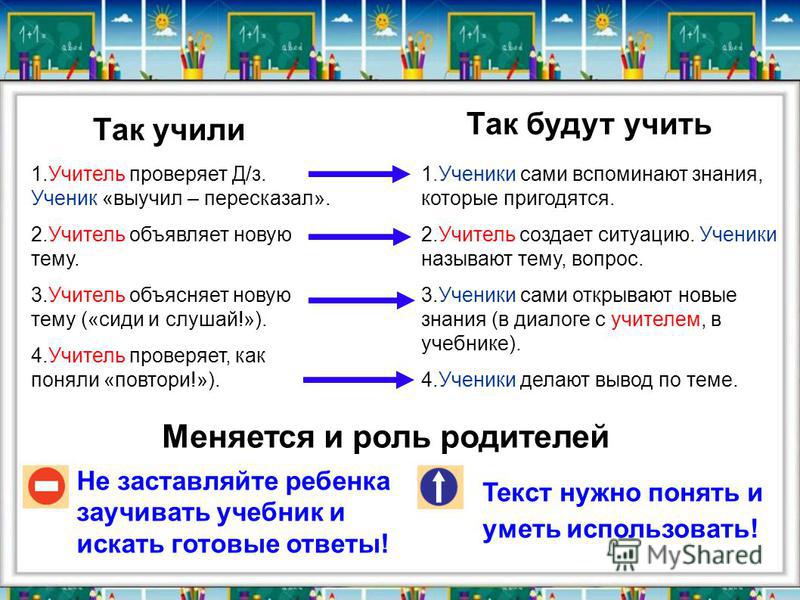 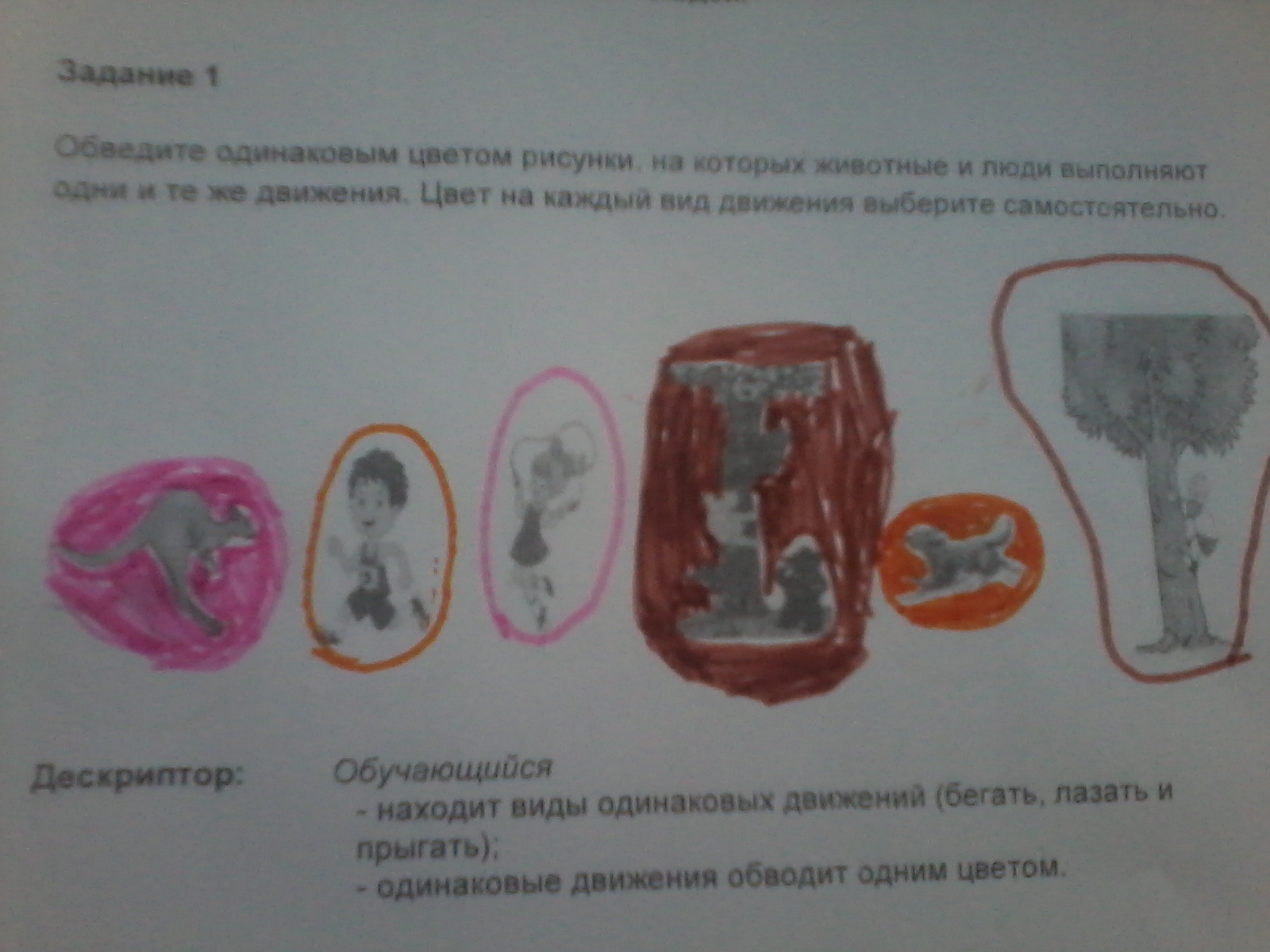 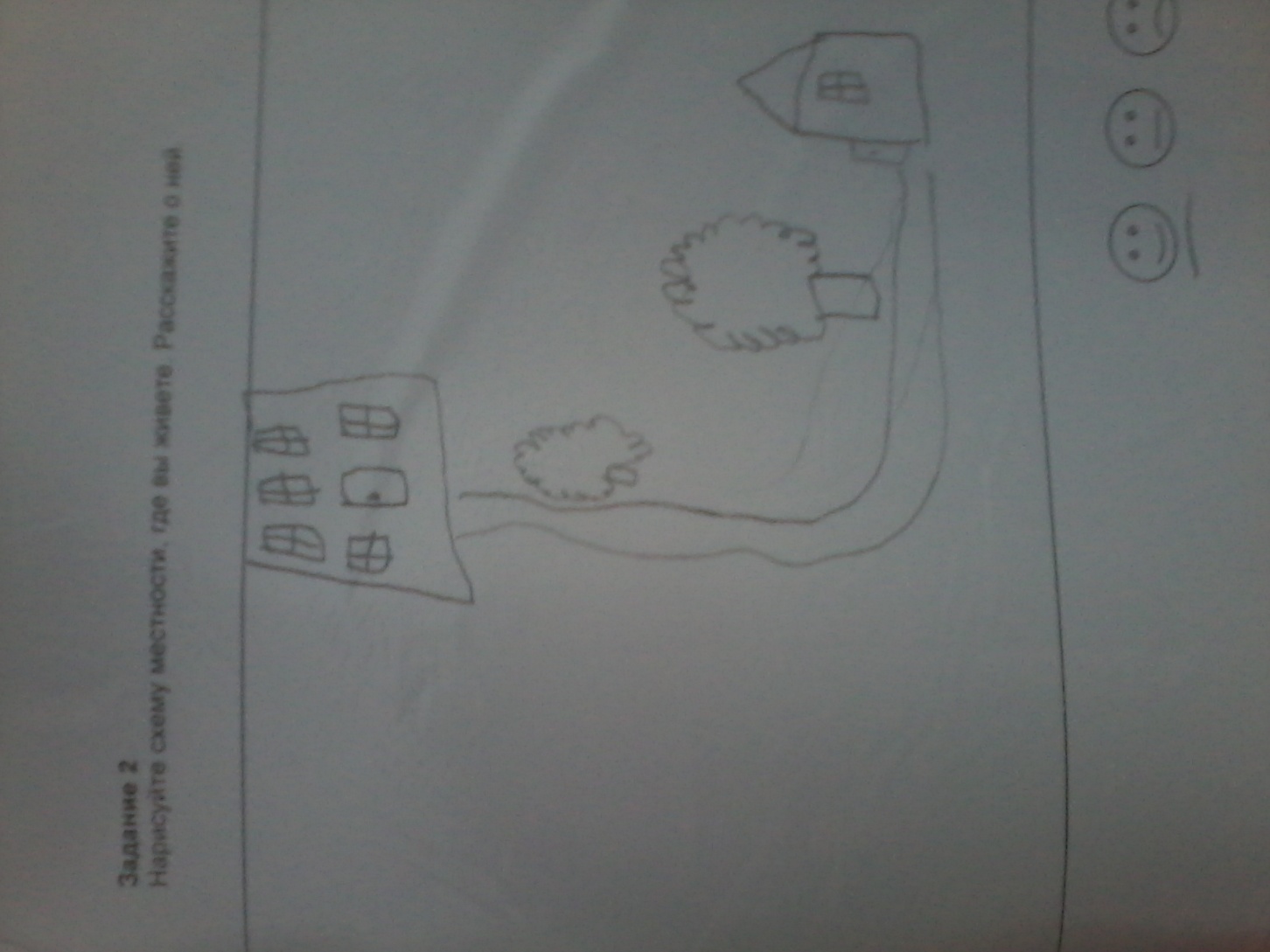 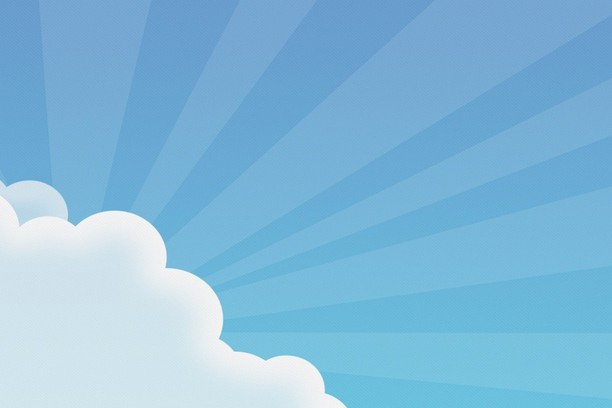 Обучение грамоте
Разделы: «Путешествие»
                 «Традиции и фольклор»
2+1=3
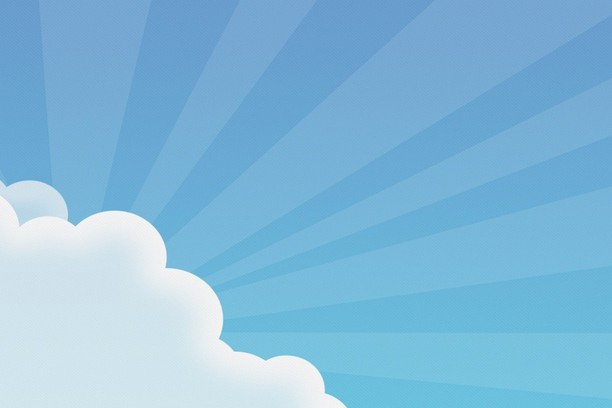 математика
Разделы: «Действия с числами»
    «Величины, представляющие о времени»
2+1=3
Естествознание
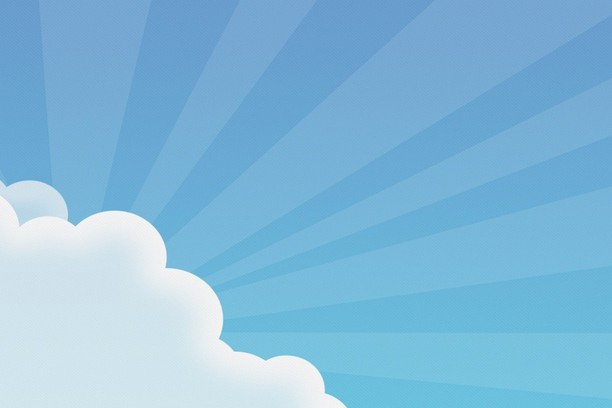 Разделы: «Земля. Космос»
                 «Физика природы»
2+1=3
Познание мира
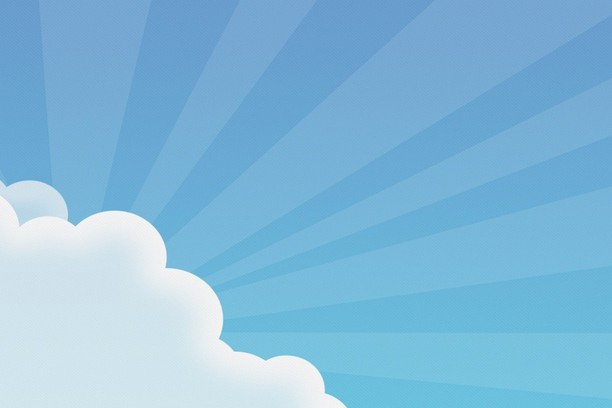 Разделы: «Путешествие»
                 «Традиции и фольклор»
2+1=3